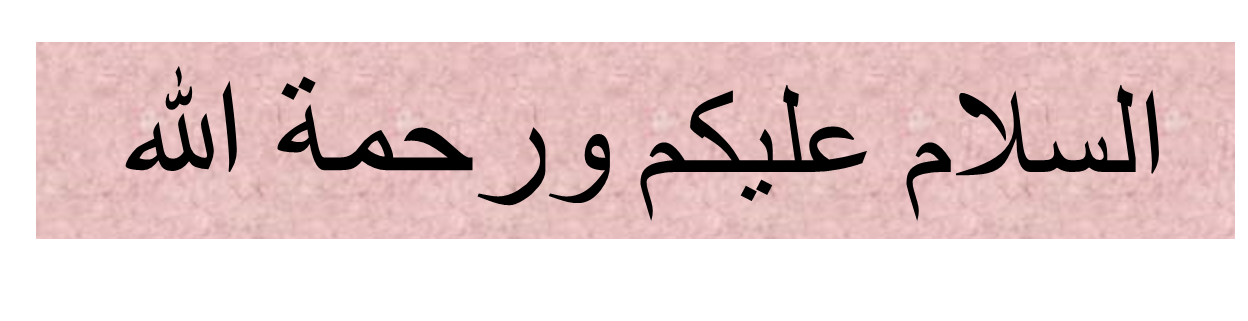 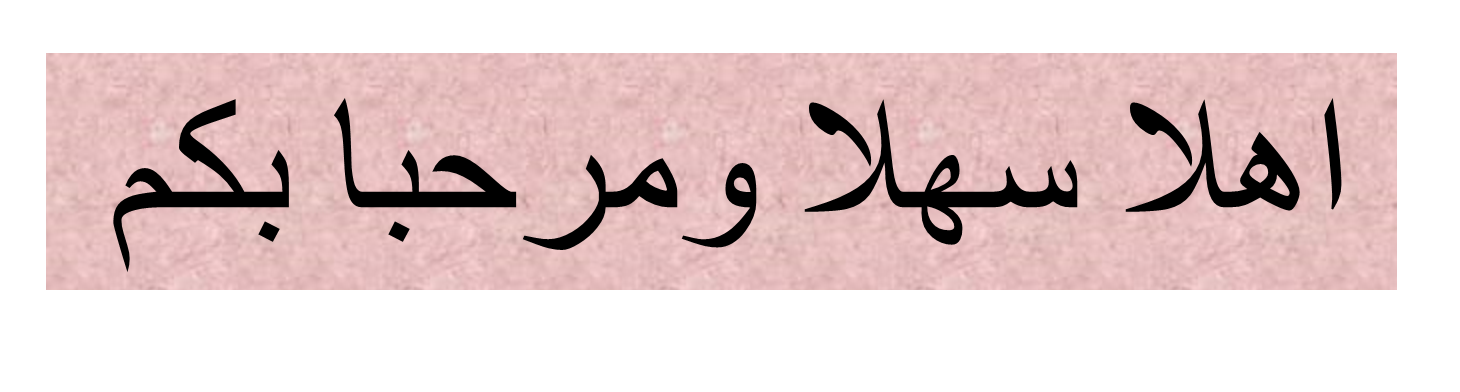 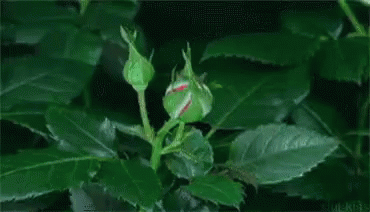 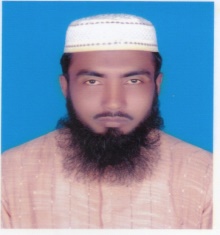 معرفة
الدرس
المعلم
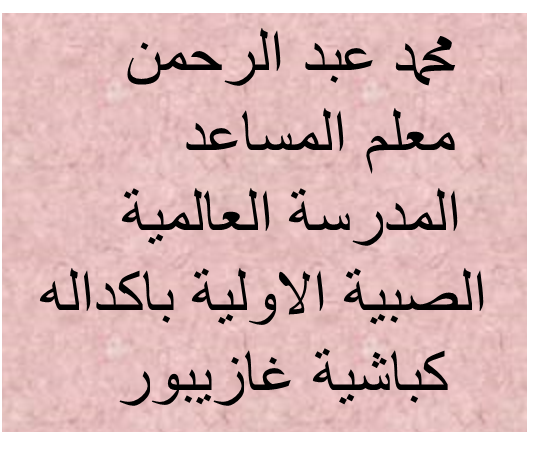 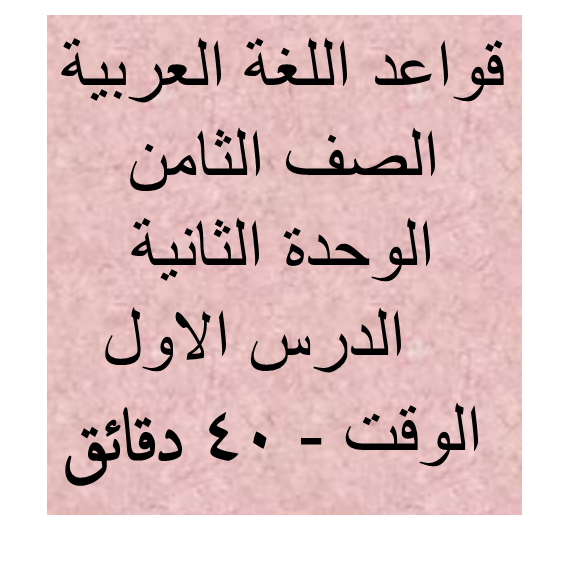 wb‡Pi D`vniY ¸‡jvi cÖwZ jÿKi
الف
ج
ب
رجلٌ
ناصرٌ
النصر
كلبٌ
التعليم
معلمٌ
قلمٌ
الفتح
فاتحٌ
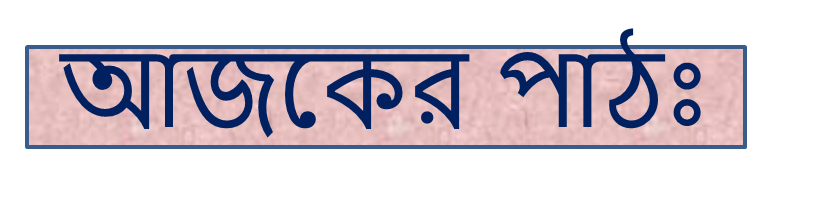 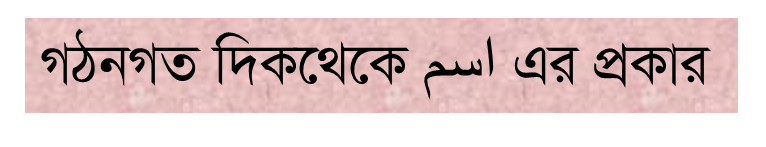 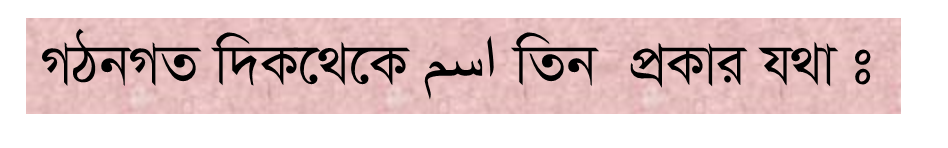 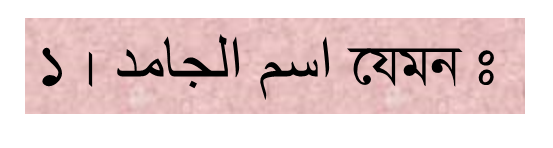 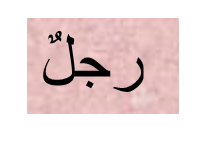 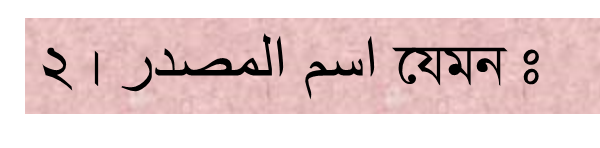 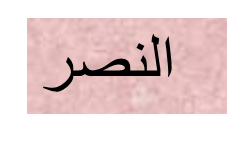 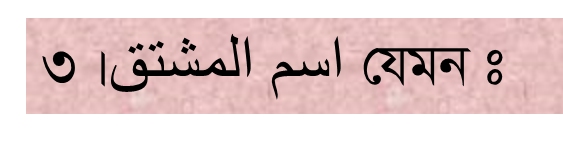 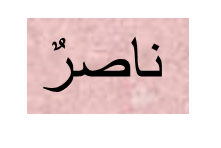 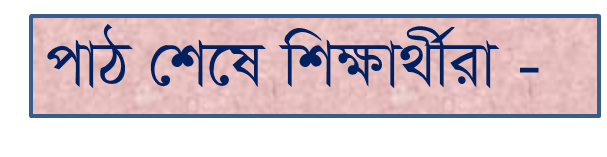 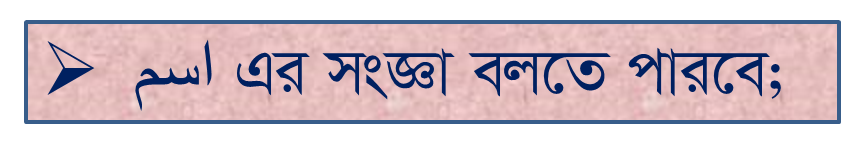 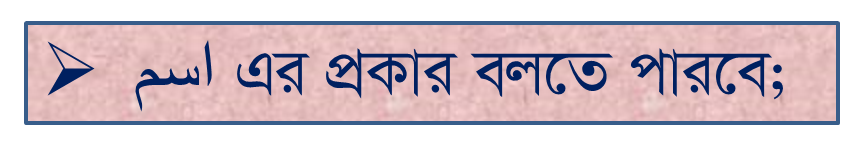 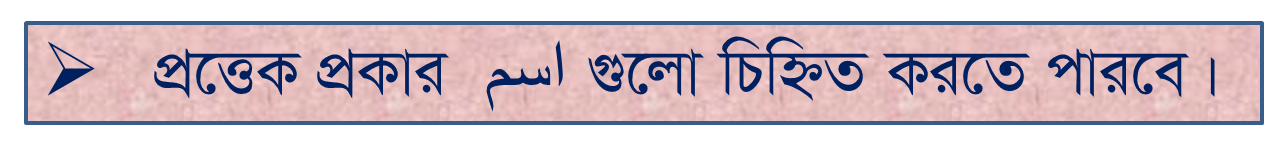 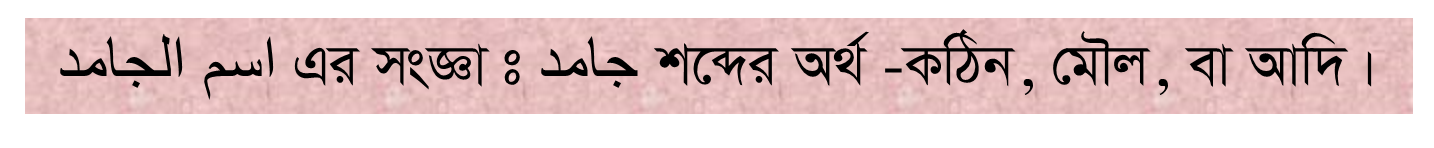 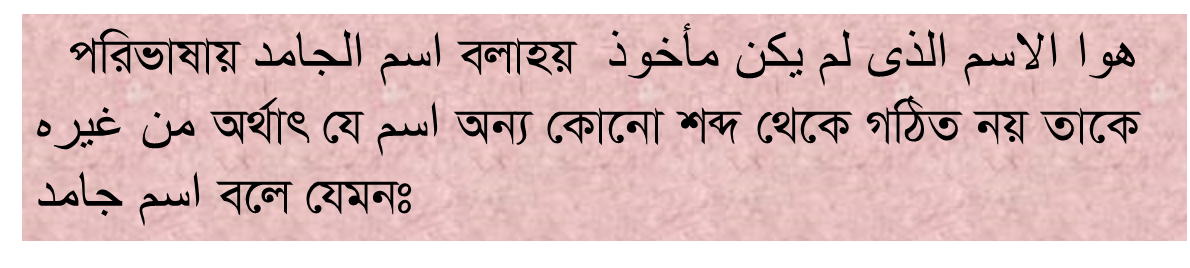 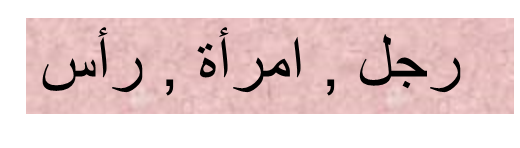 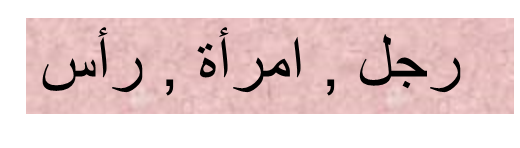 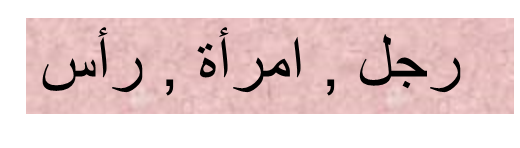 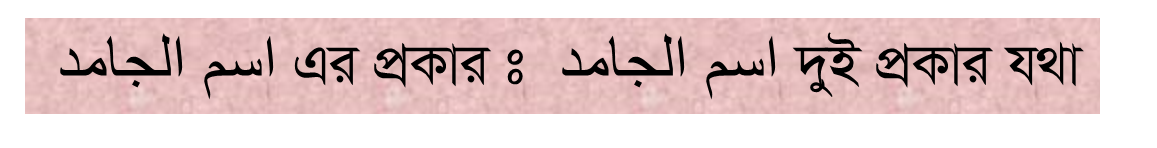 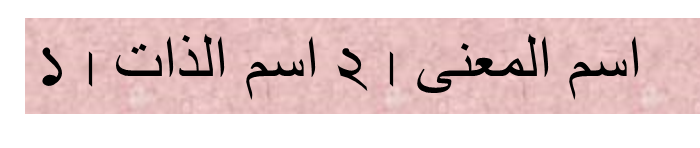 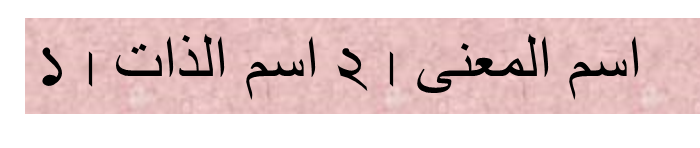 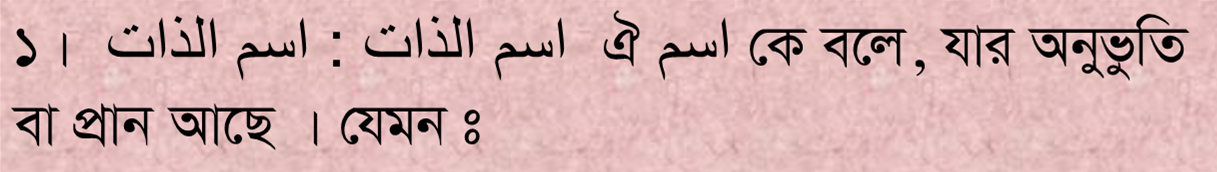 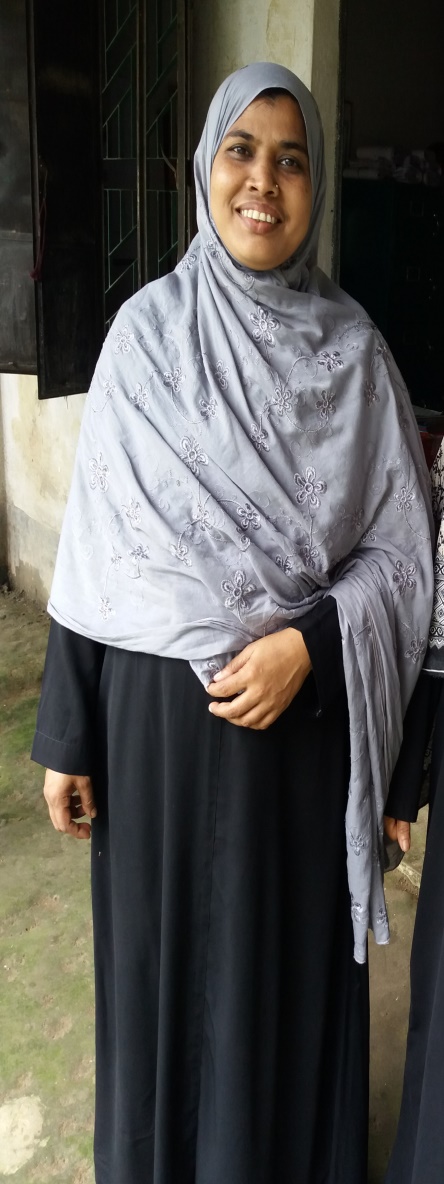 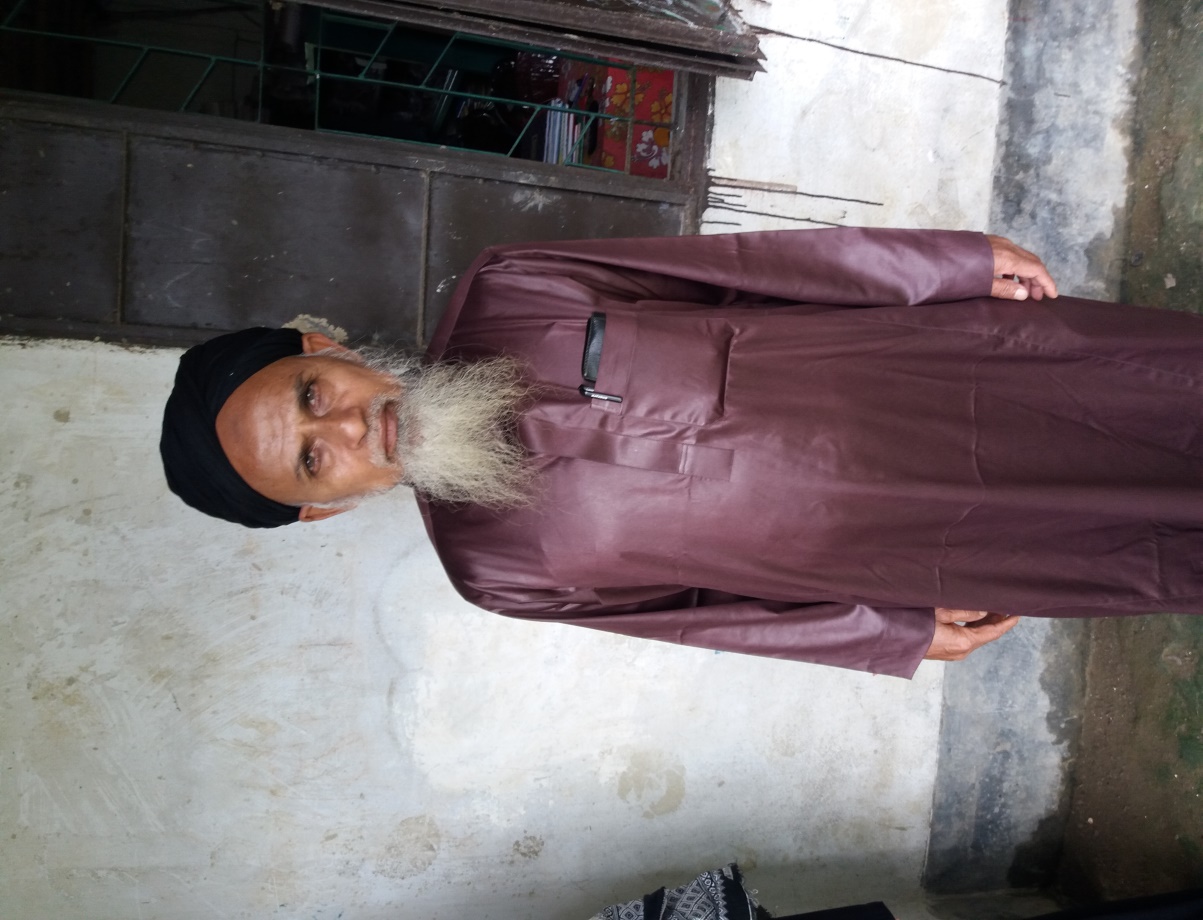 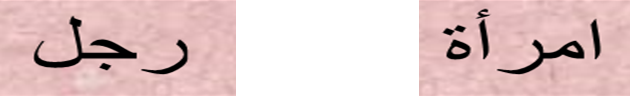 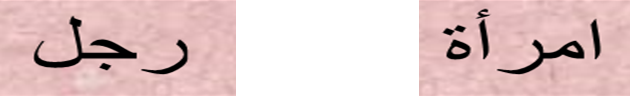 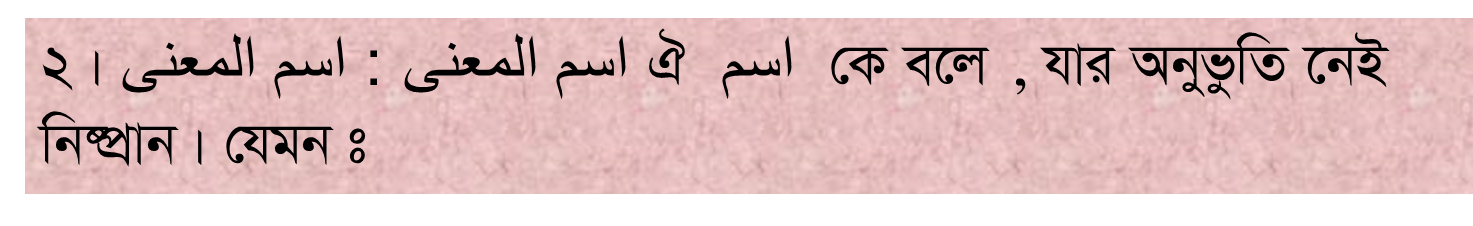 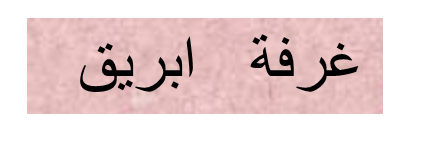 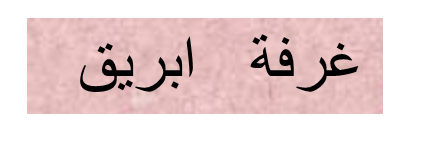 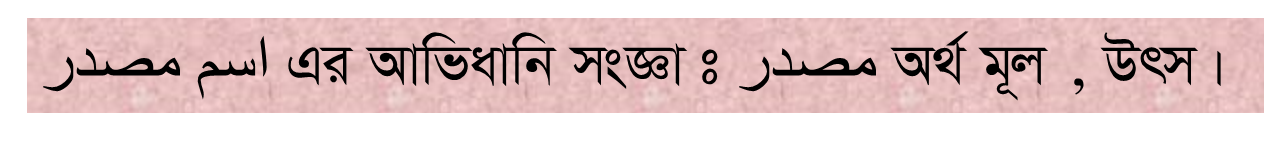 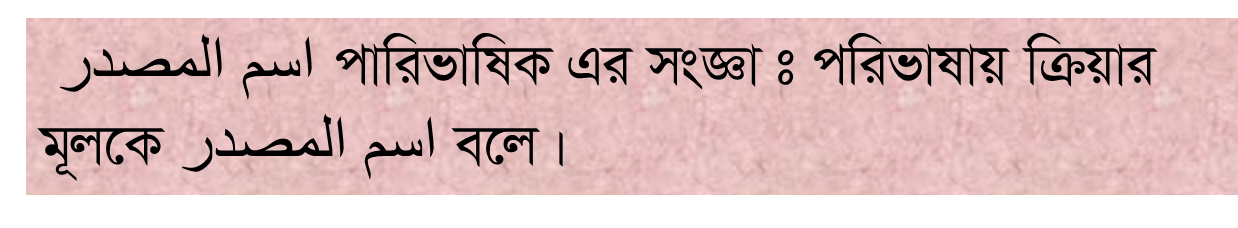 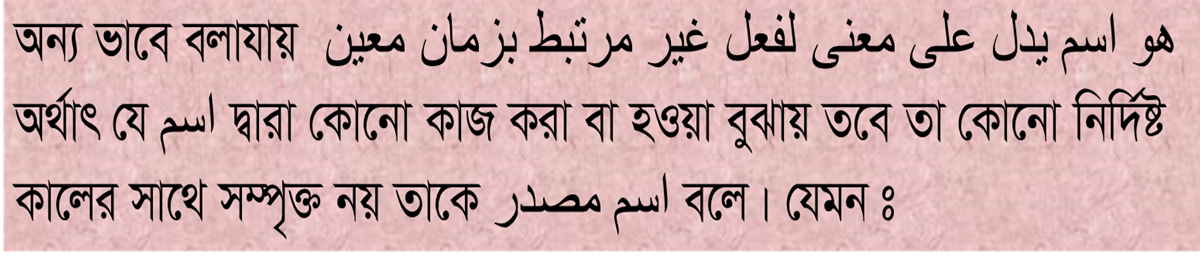 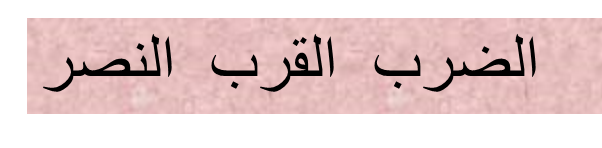 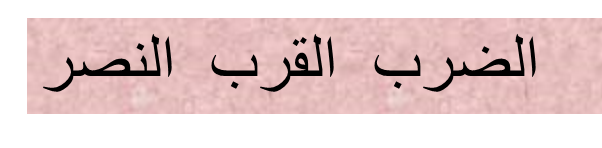 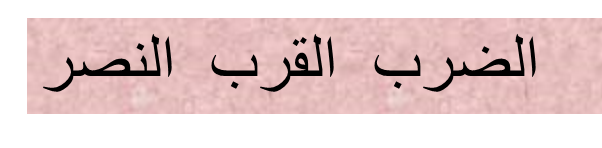 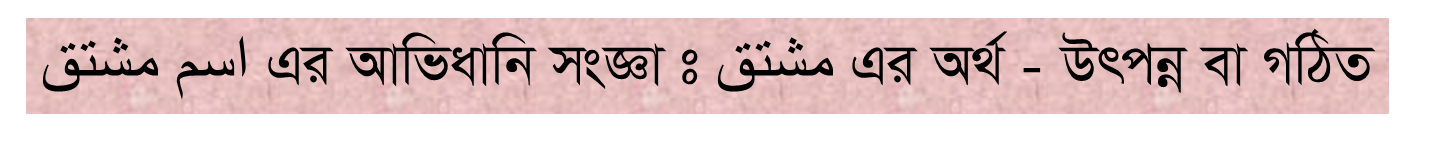 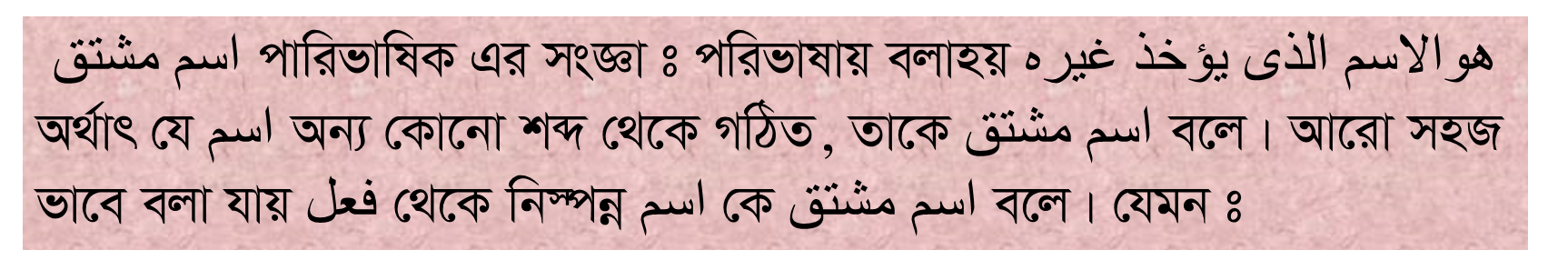 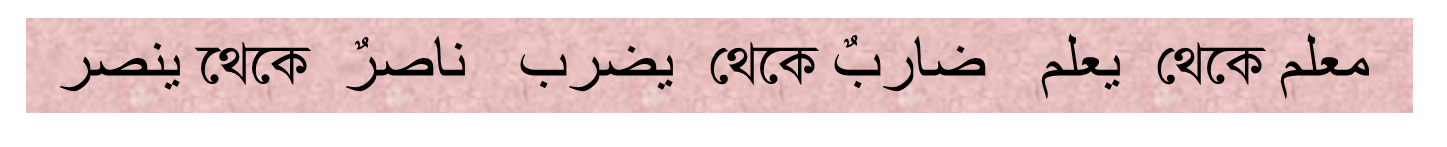 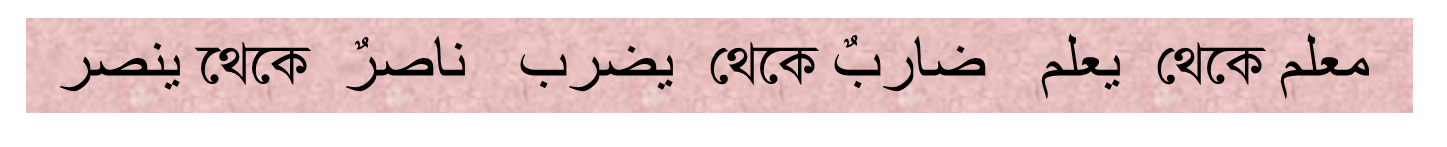 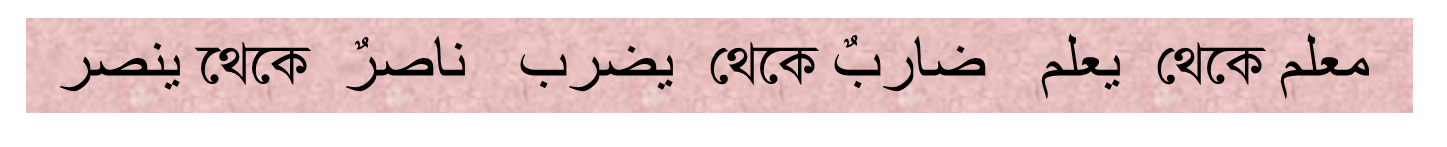 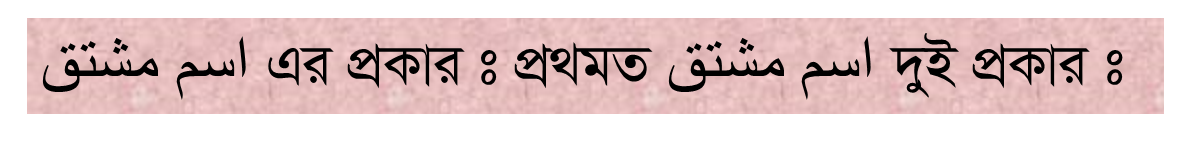 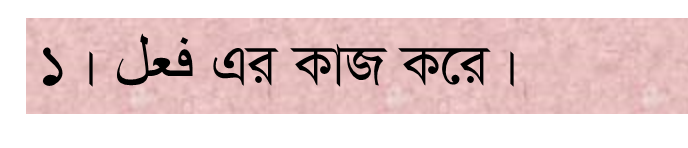 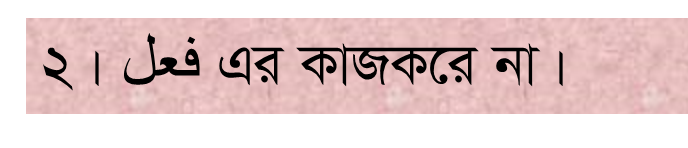 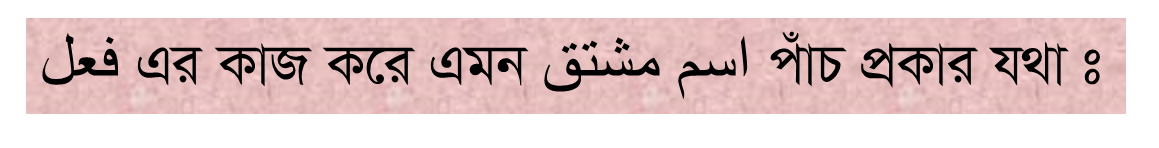 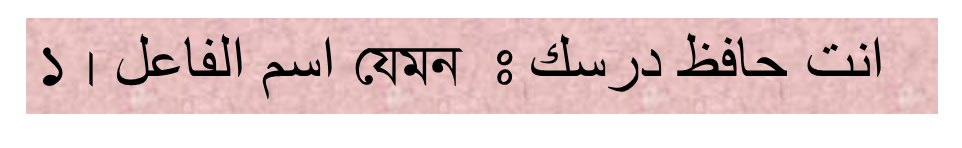 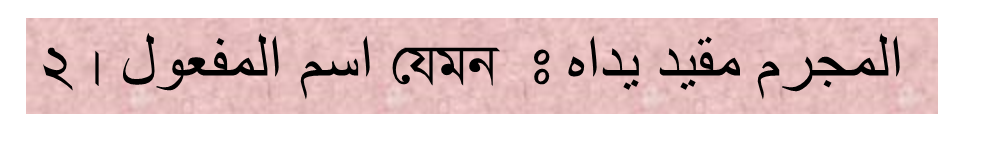 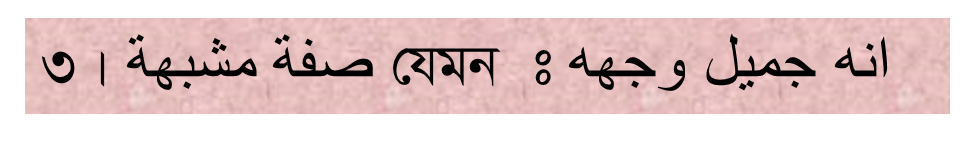 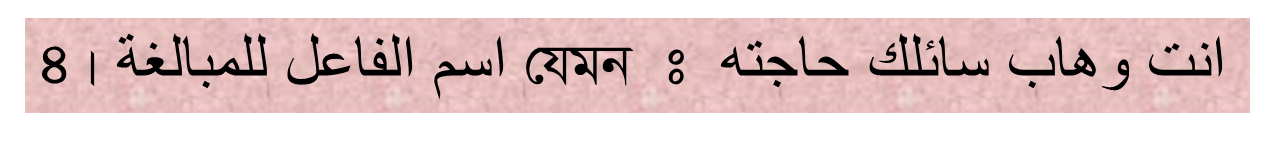 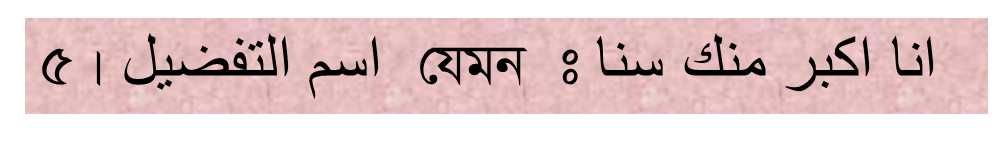 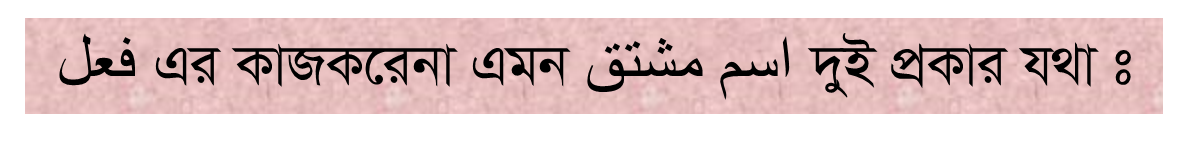 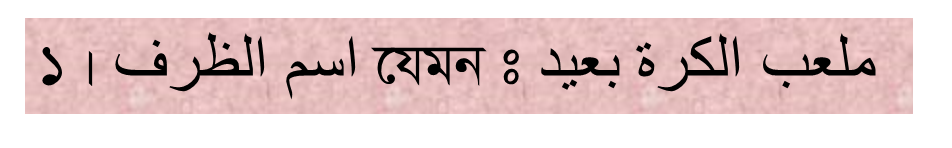 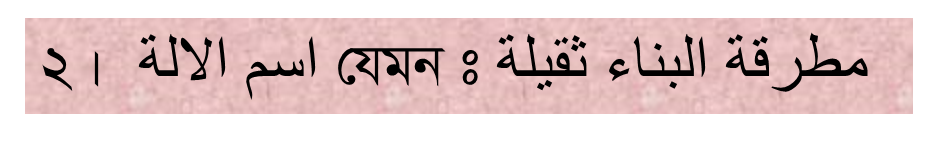 ‡Rvovq KvR t
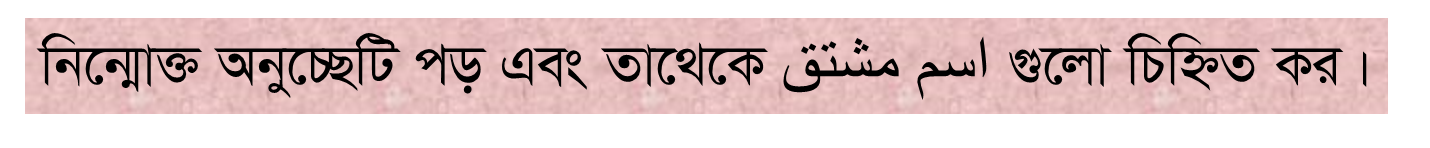 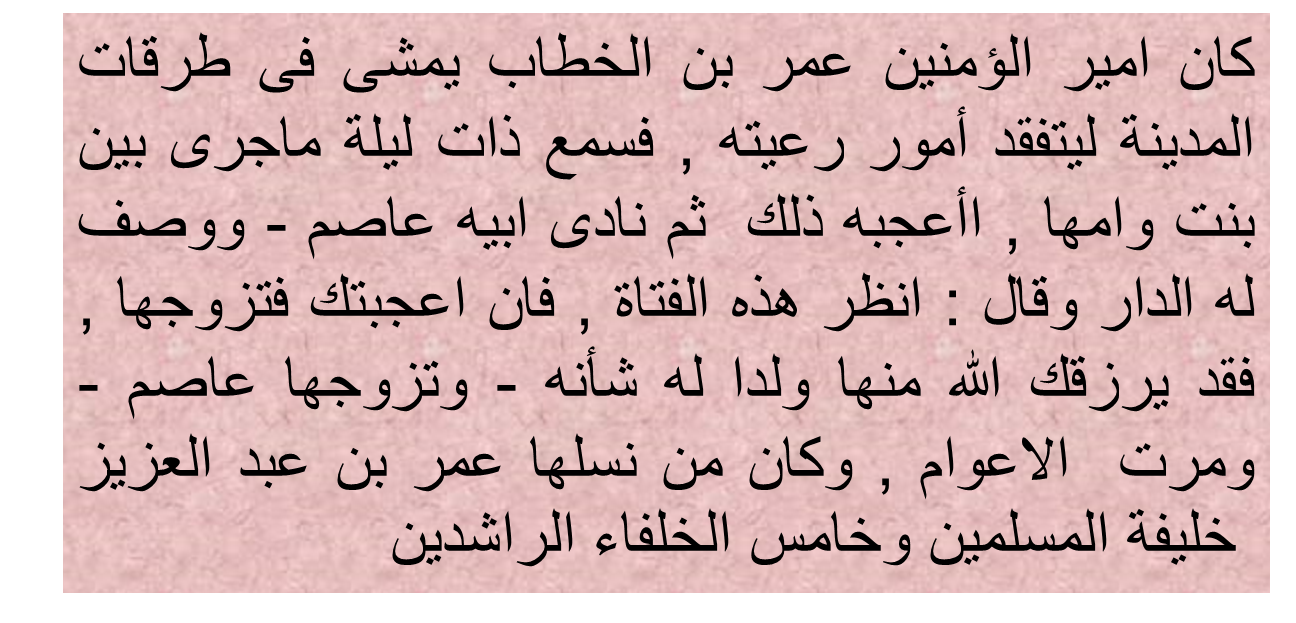 g~j¨vqb t
MVbMZfv‡e اسم KZ cÖKvi I Kx Kx?
اسم جامد  Kv‡K e‡j ? GKwU D`vniY `vI |
اسم مشتق Kv‡K e‡j Zvi cÖKvi ¸‡jv Kx Kx ?
evwoi KvR t
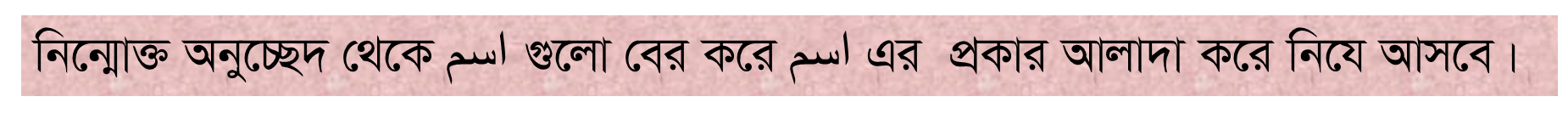 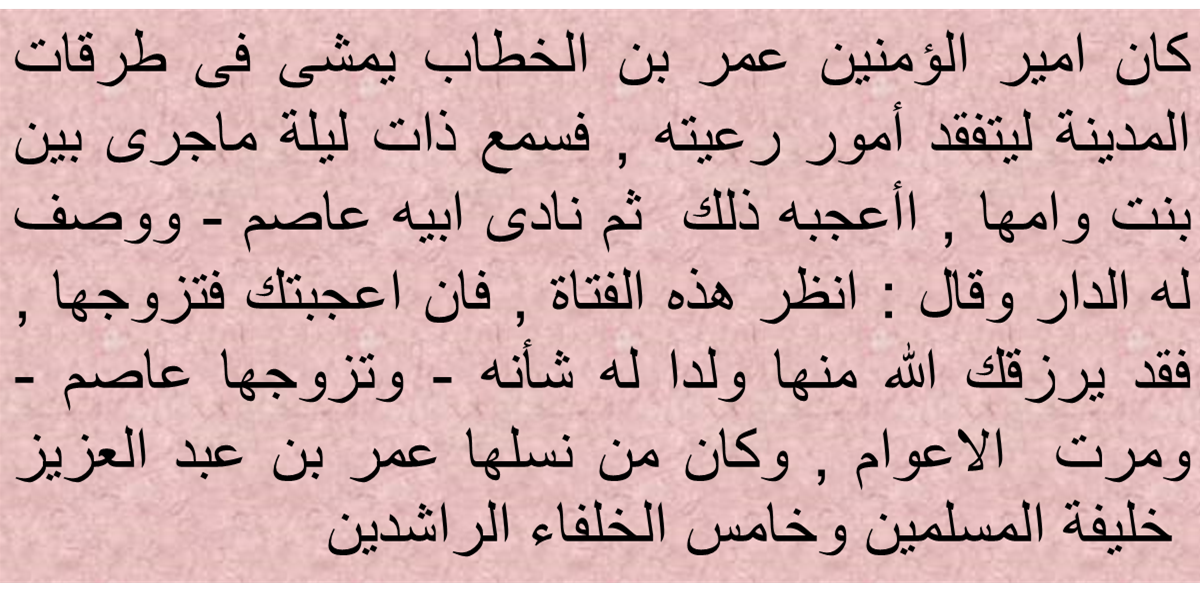 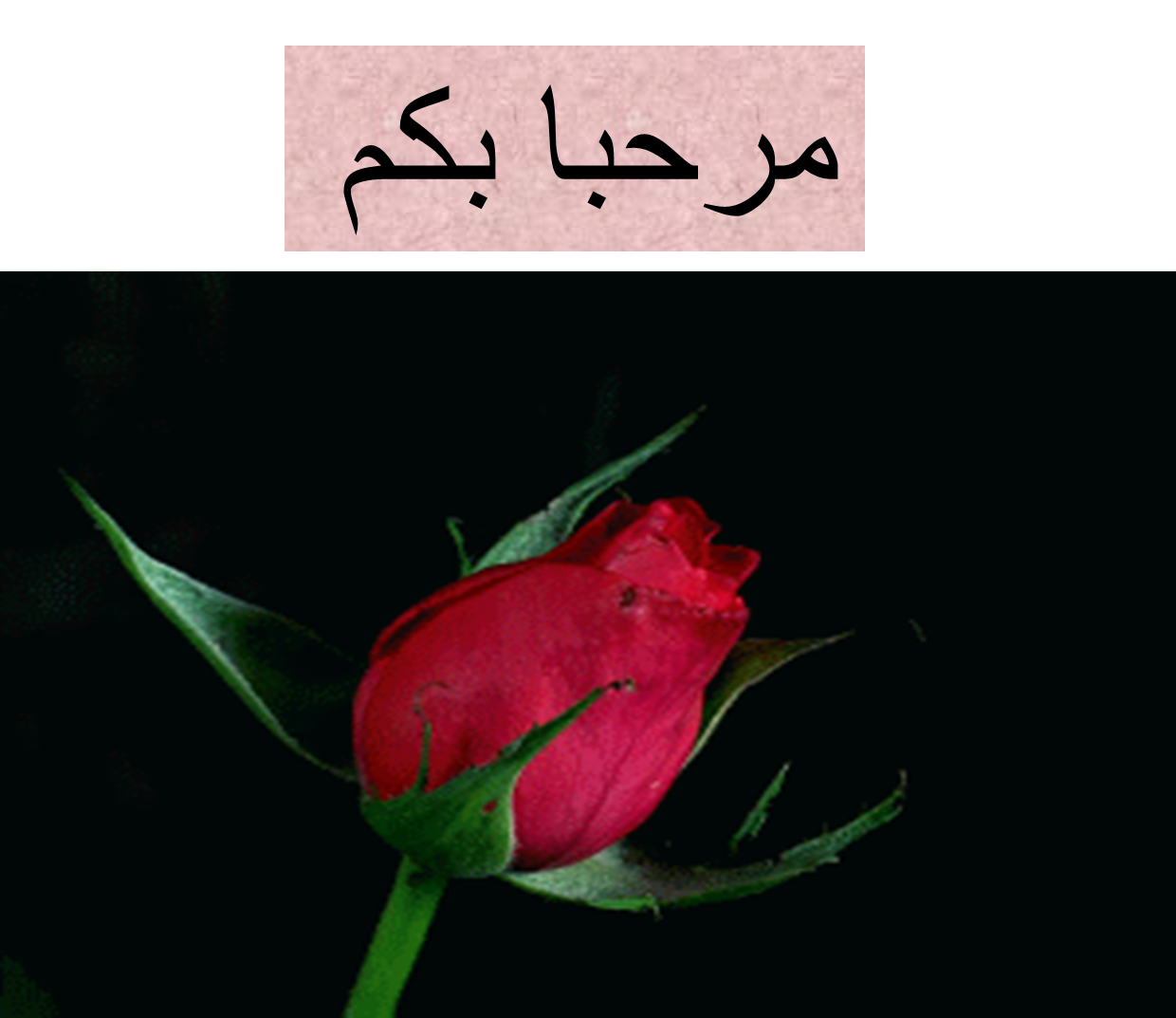 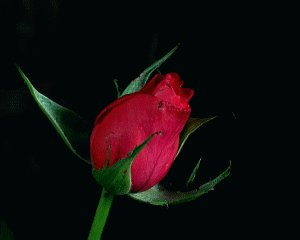